Методология ситуационного планирования: теория и практика
Дмитрий Шайтан
Лаборатория инновационного бизнеса и предпринимательства
Экономический факультет МГУ им. М.В. Ломоносова

E-mail: dshaytan@gmail.com
Содержание
Теория. Системный подход и менеджмент;
Теория. Ситуационный подход и менеджмент
Практика. Ситуационный менеджмент
Практика. Ситуационный менеджмент и инновации
Процесс управления
Процесс управления состоит из четырех взаимосвязанных функций: планирования, организации, мотивации и контроля.
Функция планирования отвечает на три следующие основные вопроса:1. Где мы находимся в настоящее время?2. Куда хотим двигаться?3. Как мы собираемся сделать это?
Теория. Системный менеджмент (1)
Системный подход:
Как обще методологический принцип связанный с исследованием и созданием объектов, как систем.
 (элементы, их цели исходя из общего предназначения объектов, внутренние и внешние связи влияющие на его функционирование);
Иерархичность познания 
(сам объект, объект в системе, элементы объекта); 
Фундаментальная основа – общая теория систем (биолог Л. Берталанфи, от изучения живых организмов (1929) к анализу процессов и  явлений общественной жизни (1967));
Исследование объекта, как сложной целостной социально экономической системы.
Теория. Системный менеджмент (2)
Развёрнутое определение системного подхода включает также обязательность изучения и практического использования следующих восьми его аспектов: 
Системно-элементного или системно-комплексного, состоящего в выявлении элементов, составляющих данную систему. Во всех социальных системах можно обнаружить вещные компоненты (средства производства и предметы потребления), процессы (экономические, социальные, политические, духовные и т. д.) и идеи, научно-осознанные интересы людей и их общностей;
Системно-структурного, заключающегося в выяснении внутренних связей и зависимостей между элементами данной системы и позволяющего получить представление о внутренней организации (строении) исследуемой системы;
Системно-функционального, предполагающего выявление функций, для выполнения которых созданы и существуют соответствующие системы;
Системно-целевого, означающего необходимость научного определения целей и подцелей системы, их взаимной увязки между собой;
Системно-ресурсного, заключающегося в тщательном выявлении ресурсов, требующихся для функционирования системы, для решения системой той или иной проблемы;
Системно-интеграционного, состоящего в определении совокупности качественных свойств системы, обеспечивающих её целостность и особенность;
Системно-коммуникационного, означающего необходимость выявления внешних связей данной системы с другими, то есть её связей с окружающей средой;
Системно-исторического, позволяющего выяснить условия во времени возникновения исследуемой системы, пройденные ею этапы, современное состояние, а также возможные перспективы развития.
Теория. Системный менеджмент (3)
Системный подход => системный менеджмент:
Развитие полезных математических средств и приемов для совершенствования планирования и контроля;
Возможность анализа любых ситуаций в пределах системы, и определения причинно следственных связей
Организация принятия решений на всех уровнях; 

Барьеры практического применения:
«Хороша та модель, которая соответствует действительности» (построение системы, границы систем и элементов, внутренние и внешние связи, функционирование систем и элементов, их цели и общая ценность систем)
Теория. Системный менеджмент (4)
«Вместе с тем в теории предприятия (или фирмы — мы будем использовать эти 
понятия как синонимы) так же, как и в методических руководствах по менеджменту, 
до сих пор ощущается явный дефицит системности. Различные варианты теории 
фирмы, трактующие формирование, деятельность, трансформацию и ликвидацию
фирм, описывают лишь отдельные аспекты функционирования фирмы, страдают 
фрагментарностью и статичностью [Клейнер, 2003]. Призывы к построению
 «единой теории фирмы» (см., напр.: [Foss, 2000; Розанова, 2002]) по сути дела
отражают именно эту ситуацию.» 
(Г. Б. КЛЕЙНЕР, Центральный экономико-математический институт РАН,
Российский журнал менеджмента Том 6, № 3, 2008,  стр.27)
«По мнению В. С. Катькало, имеющая сегодня место эклектичность теории 
стратегического управления связана с существованием «серьезных расхождений между 
идеализированным объектом исследования и реальными организациями, 
неоднородными по своей истории, размеру, отраслевому, страновому и иным 
критериям. Помимо этого, объект исследований (фирмы) не статичен и меняется под 
влиянием процессов в его внутренней и внешней среде» [Катькало, 2006, с. 11–12].»
Теория. Системный менеджмент (5)
Системный подход в менеджменте тем эффективнее, чем больше верифицированных знаний о системе и смежных системах.
Обратное утверждение – чем меньше знаний о системе и смежных системах, тем менее эффективен системный менеджмент.
 => Изучая существующие системы (бизнесы) мы можем повысить их эффективность.
(Под системой здесь понимается относительно автономная и устойчивая во времени и пространстве часть окружающего мира, обладающая одновременно свойствами внешней целостности и внутреннего многообразия)
Идеалистическая  цель системного менеджмента – это построение единой теории фирмы
Теория. Системный и ситуационный менеджмент (противоречие)
?? Как управлять системами?? 
Учитывая:
1. отсутствие «единой теории фирмы» 
2. их критерии
по устойчивости во времени и пространстве, 
по  неопределенности с их внутренней целостностью.
Теория. Ситуационный менеджмент
Если отсутствует «единая теория фирмы» – то пытаемся увязывать конкретные приемы и концепции управления с конкретными ситуациями;
Концентрация на ситуационных различиях между системами (организациями)  и различиях внутри самих систем;
Теория. Ситуационный менеджмент
Термин «ситуационная система управления» – введено в оборот Р. Моклером.

Работа П. Лоуренса и Дж.Лорша «Организация и среда» – различные ступени роста компании, разные организационные ситуации  и взаимодействия со средой.
Работы Ф. Фидлера и работы У. Уайта -  отход от стремления американской теории сформировать универсальные принципы руководства людьми в организации (различные типы и ситуации группового поведения людей).
Теория. Ситуационный менеджмент
Авторы концепций жизненного цикла –Л. Грейнер, Дж. Липпит, М. Портер, А. Эдфйзес
Рациональности управленческих решений –Г. Саймон, Р. Сайерт, Марч М. Коен, Дж. Олсен
Методов управления по целям – П. Друкер, Д. Макгрегор, П. Райа
Теория. Ситуационный менеджмент
Требования к руководителю:
1. Менеджер знаком с методами и инструментами профессионального управления;
2. Умеет предвидеть положительные и отрицательные последствия  их применения в конкретной ситуации, которые проверены на опыте;
3. Умеет правильно интерпретировать ситуацию;
4. Умеет увязывать с достигаемой целью организации  конкретные приемы проф управления, которые в данной ситуации обеспечили наиболее эффективное достижение цели.
Практика. Менеджмент
Вспомним, что 
   «По мнению В. С. Катькало, имеющая место сегодня эклектичность теории стратегического управления связана с существованием «серьезных расхождений между идеализированным объектом исследования и реальными организациями, неоднородными по своей истории, размеру, отраслевому, страновому и иным критериям. Помимо этого, объект исследований (фирмы) не статичен и меняется под влиянием процессов в его внутренней и внешней среде» [Катькало, 2006, с. 11–12].»
    И добавим сюда еще критерий инновационности в системе.
Идеальная практика в ситуационном менеджменте
Руководитель удовлетворяющий «4 критериям» доступен на рынке труда;
Инновация - четко определяет систему (бизнес модель) и её взаимосвязи с внешней средой;
Инновация – не создает новой ситуации или системы, т.е. методы и инструменты управления проверены на опыте в аналогичной ситуации;
Инновационный процесс имеет заранее известные критерии эффективности
Практика. Ситуационный менеджмент
Процесс управления состоит из четырех взаимосвязанных функций: планирования, организации, мотивации и контроля.
Функция планирования отвечает на три следующие основные вопроса:1. Где мы находимся в настоящее время?2. Куда хотим двигаться?3. Как мы собираемся сделать это?

?Инновационные процессы и их планирование по отношению к критериям на предыдущем слайде?
Практика. Ситуационный менеджмент и планирование инновационных процессов
NPD модель:








Временные рамки внедрения ситуационного и системного планирования и управления в целом?
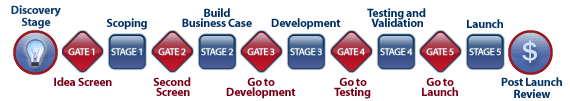 Практика. Ситуационный менеджмент и планирование инновационных процессов
NPD модель:
Генерирование идей часто называют «размытым передним краем» (англ. fuzzy front end) процесса.
Отбор идей
Разработка и тестирование концепции
Экономический анализ
Оценка предполагаемой цены продажи на основе анализа конкуренции и мнений покупателей
Оценка объёмов продаж на основе измерения рынка
Оценка прибыльности и точки безубыточности
Бета-тестирование и рыночная апробация
Изготовление физического прототипа или макета
Испытание продукта в ситуации, приближенной к реальности
Исследование фокус групп или отзывов потребителей
Внесение изменений при необходимости
Запуск опытной партии и продажа её на тестовом рынке для проверки приемлемости продукта для покупателей
Техническое воплощение
Коммерциализация
Запуск продукта
Производство и продвижение
Дистрибуция
Практика. Ситуационное планирование
Привязываемся к общей цели масштабирования решения ценностной проблемы клиента/потребителя/ пользователя на рынке.
Определяем фатальные ошибки, которые нужно избежать при развитии инновационного бизнеса.
Чем иновационнее создаваемая система и/или ситуации, тем короче временные рамки планирования для достижения промежуточных целей (задач)
Каждый этап планирования должен заканчиваться результатом (техническим, продуктовым, рыночным, производственным,..)
Общий план – это гипотетическая концепция, которая состоит из кроткого набора (например по 2 недели, или по 1 месяцу) фиксированных для реализации планов.
Практика. Ситуационное планирование
Agile методы управления пришедшие в предпринимательский менеджмент из индустрии разработки программного обеспечения:
Например, SCRUM
«Белые пятна» ситуационного планирования в инновационных проектах
Исследование ситуаций и их привязка к управленческим методам и инструментам
Спасибо за внимание!
Дмитрий Шайтан


E-mail: dshaytan@gmail.ru
“Pure entrepreneurship”
Четыре стадии развития компании
“Systems building”
III
IV
II
I
“Strategic focus”
“Corporate management”
Cash
Flow
Time
The Lester Center for Entrepreneurship and Innovation, Haas School of Business, UC Berkeley
«Благоприятная возможность на рынке»Opportunity
Существует на рынке вне зависимости от инновационного предпринимателя
Её надо распознать (за решение какой проблемы потребитель/клиент готов платить)
Описать коммерческую привлекательность (качественные особенности перевести в количественные –объем, рост рынка, валовая прибыль)
Капитализация Шаг за шагом Развивая технологию и продукт
Массовое производство и дистрибуция
Стоимость
Получение сертификатов
Масштабирование
Коммерческий прототип
Создание рабочего прототипа
Заявка на патент
Team action
Доказательство применимости тех. решения
Концепция
Каждая компания в зависимости от индустрии и продукта будет иметь свои нюансы в шагах и росте капитализации
Т
Рост продаж/счастливые клиенты
Запуск маркетинговой программы
Тестирование  версии
Построение отношений
 с партнерами
Полевые (качественные) 
исследования/тест концепции
Капитализация Шаг за шагом Завоевание рынка
Избыточный спрос
Стоимость
Team action
Определение потребит ценности
Рыночное досье –Desk Research
Т
Капитализация Шаг за шагом Создание команды
Human Resources Mgr
Стоимость
Sales Manager
Chief Financial Officer
Manufacturing
 Vice President
Controller
Team action
Marketing
 Vice President
President
Chief Technologist
T
Слайд  адаптирован: The Lester Center for Entrepreneurship and Innovation, Haas School of Business, UC Berkeley
Стадия I. “Pure entrepreneurship”
Innovating (ideation)
Building a business model
Assembling the startup team
Identifying customers
Analyzing the competition
Building the prototype
Trying to get first ‘customer’
Trying to get financial resources
+
+
+
+
+
+
+
+
[Speaker Notes: Создание кросс функциональных команд в процессе занятий до конца октября. Метод «у меня есть идея давайте вместе её осуществим» на каждом занятии и в переписке по сети  – к середине ноября определяемся вокруг, каких идей создаем команды, и из каких специалистов.]
Стадия II. “Strategic Focus”
What business aren’t we in?
IMPLEMENTING the business we are in!
Knowing better than ANYONE else:
What will people pay
How many will they buy
How to distribute
How to service the customer
Identifying strategic partners
Developing relations with suppliers
Going beyond the prototype to a truly scaleable product
Recruiting a complete team
Raising ‘institutional’ money
The Lester Center for Entrepreneurship and Innovation, Haas School of Business, UC Berkeley
Стадия III. “Systems Building”
Financial controls
Stable division of labor
Reporting relationships and authorities
Developing systems of internal control
Formalizing the terms of a sale
Operational systems
Production, outsourcing
Distribution, sales
Service, warranties
The Lester Center for Entrepreneurship and Innovation, Haas School of Business, UC Berkeley
Стадия IV. “Corporate Management”
Hiring “outsiders”
Going public
Adding the follow-on product[s]
Shedding those who can’t keep up
Formalizing the culture
Rationalizing the strategy
The Lester Center for Entrepreneurship and Innovation, Haas School of Business, UC Berkeley
Chesbroughs Business Model Hierarchy and Typology
Type 1: Undifferentiated business model
Type 2: Some differentiation in business model
Type 3: Company develops a segmented business model
Type 4: Company has an externally aware business model
Type 5: Company integrates its innovation process with its business model
Type 6: Company’s business model is build around platform leadership